Peiner Straße
Von Joost Merlin Moritz  Jonathan
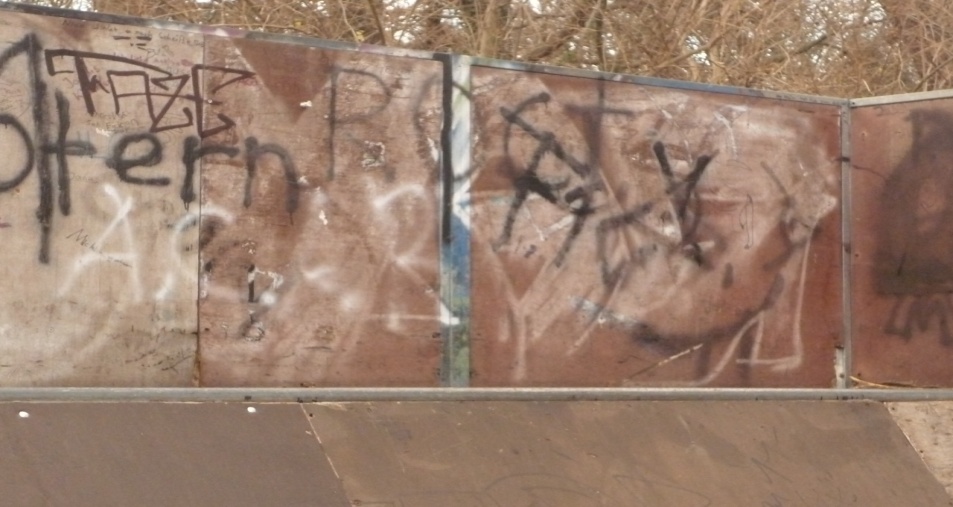 Bahnhof
SkatePark
Altersheim
Restaurants
Einkaufsmöglichkeiten
Sitzecke bei NAVO
Altes Postamt
Kreuzung
Beschmutzungen
Grasfläche bei Kretschmans
Verbesserungsvorschläge
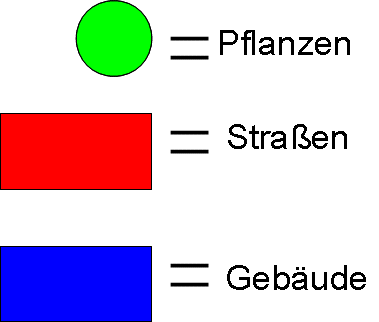 Vielen Dank für Ihre Aufmerksamkeit